YOGA AND MENTAL HEALTH
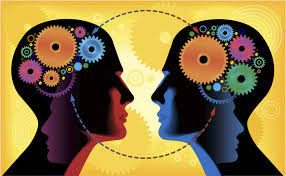 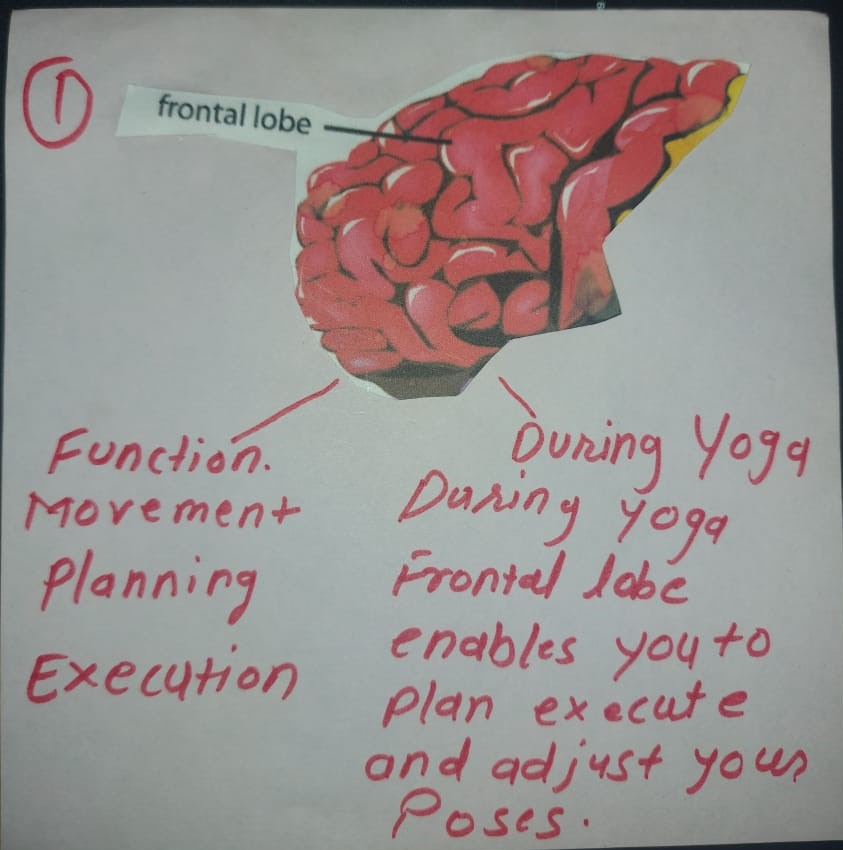 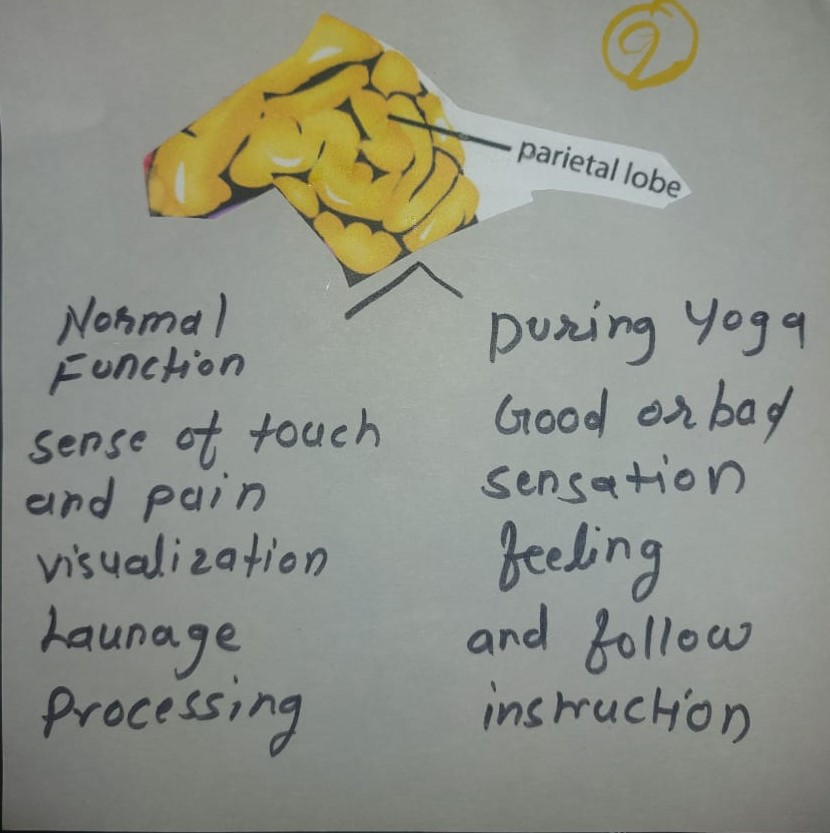 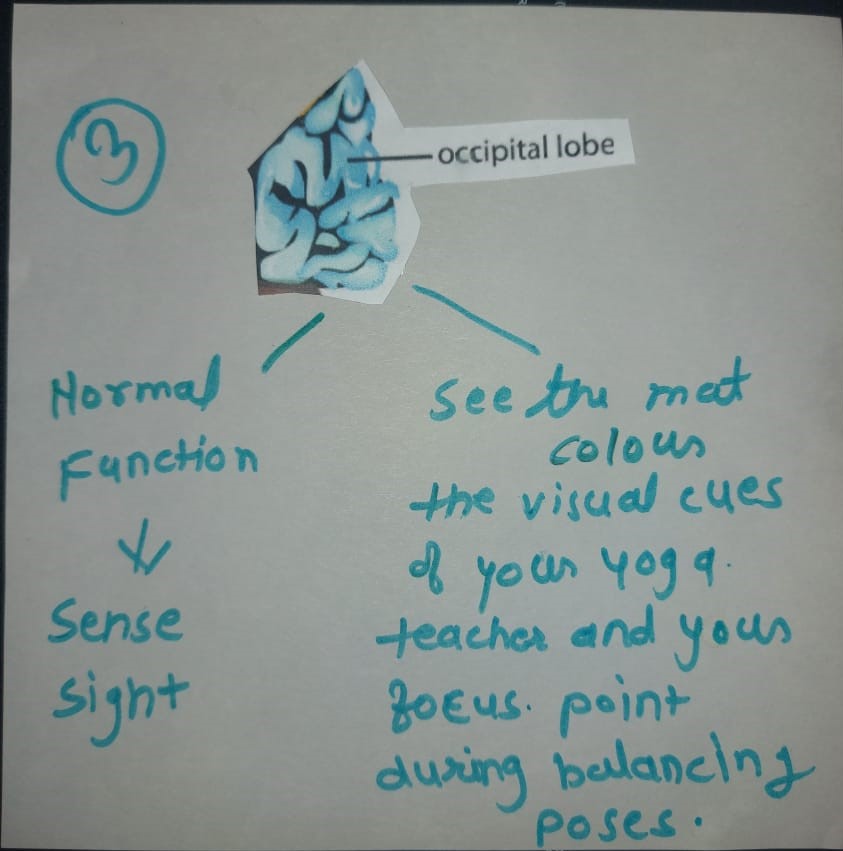 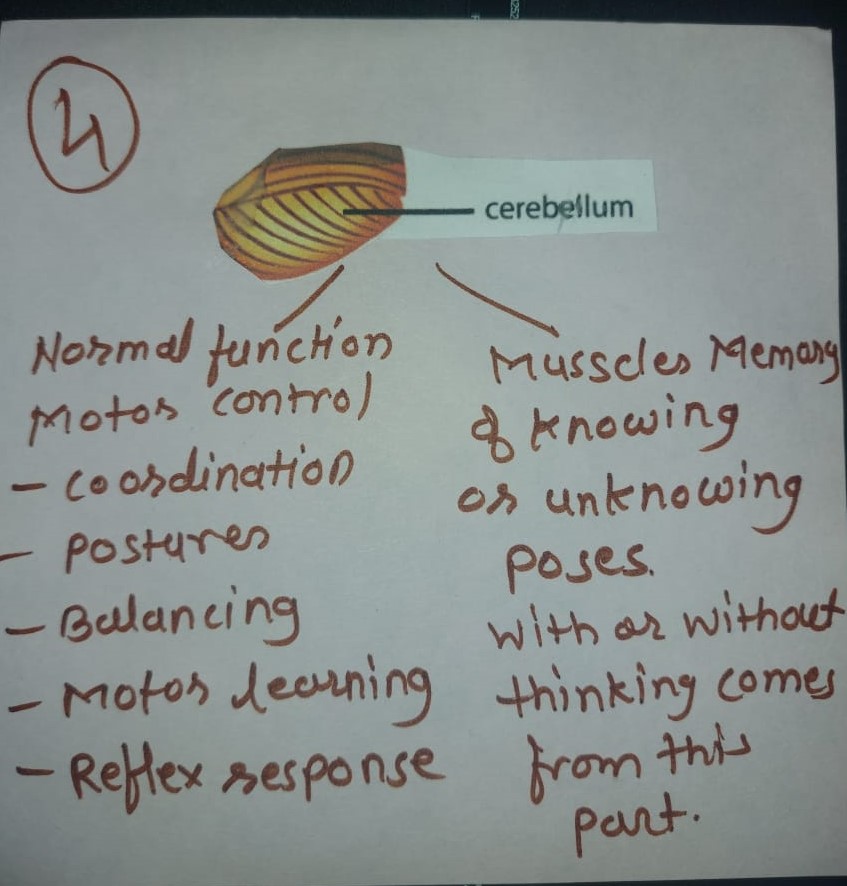 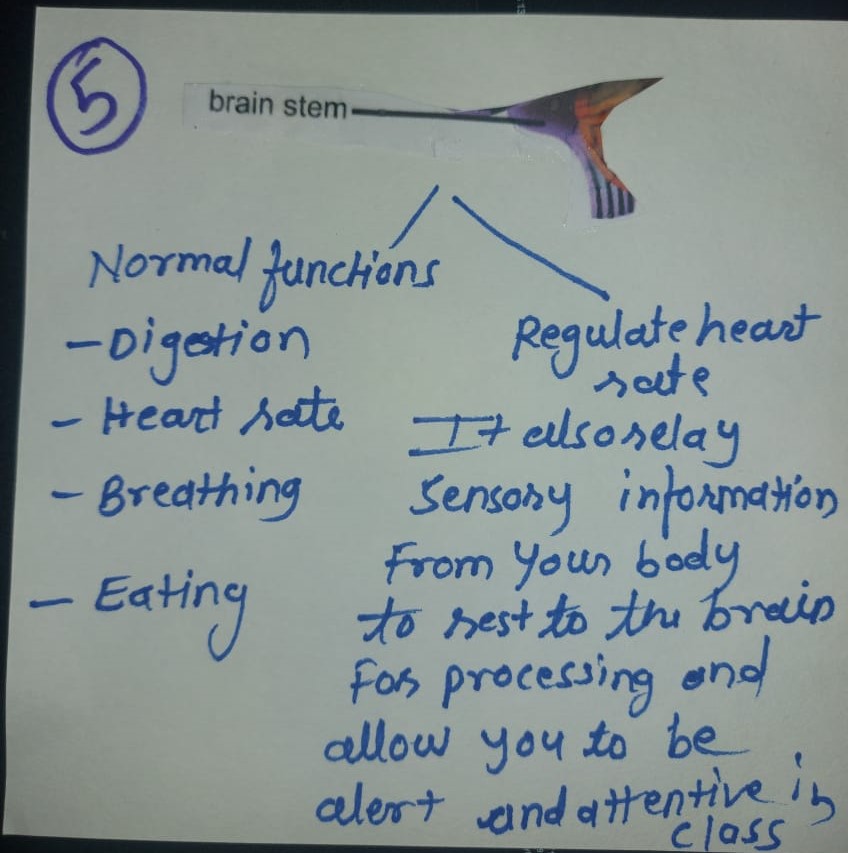 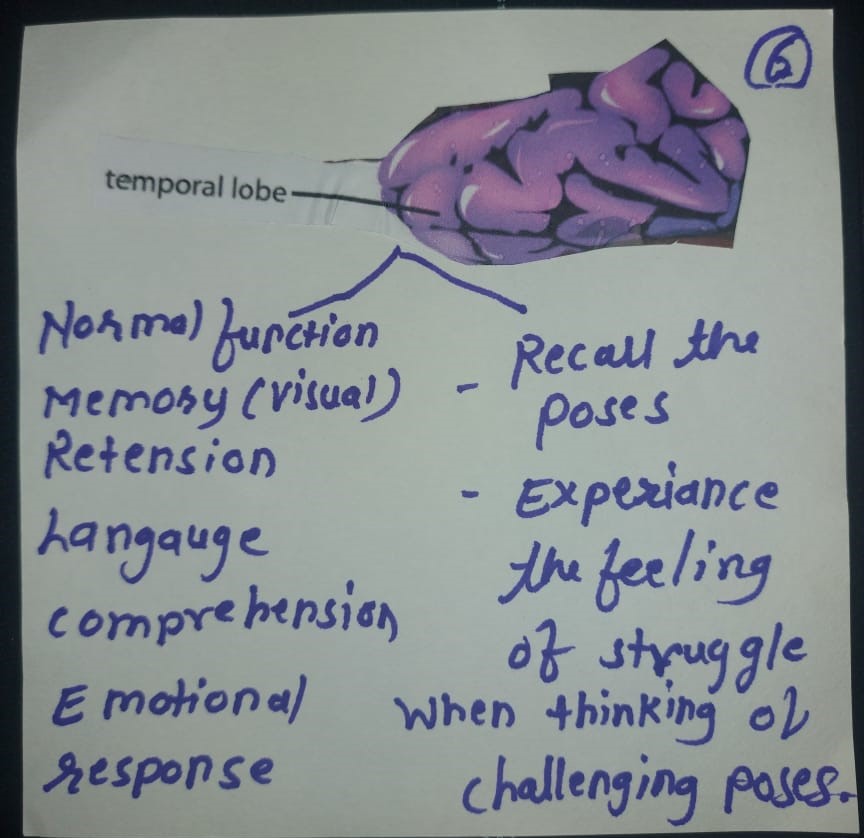 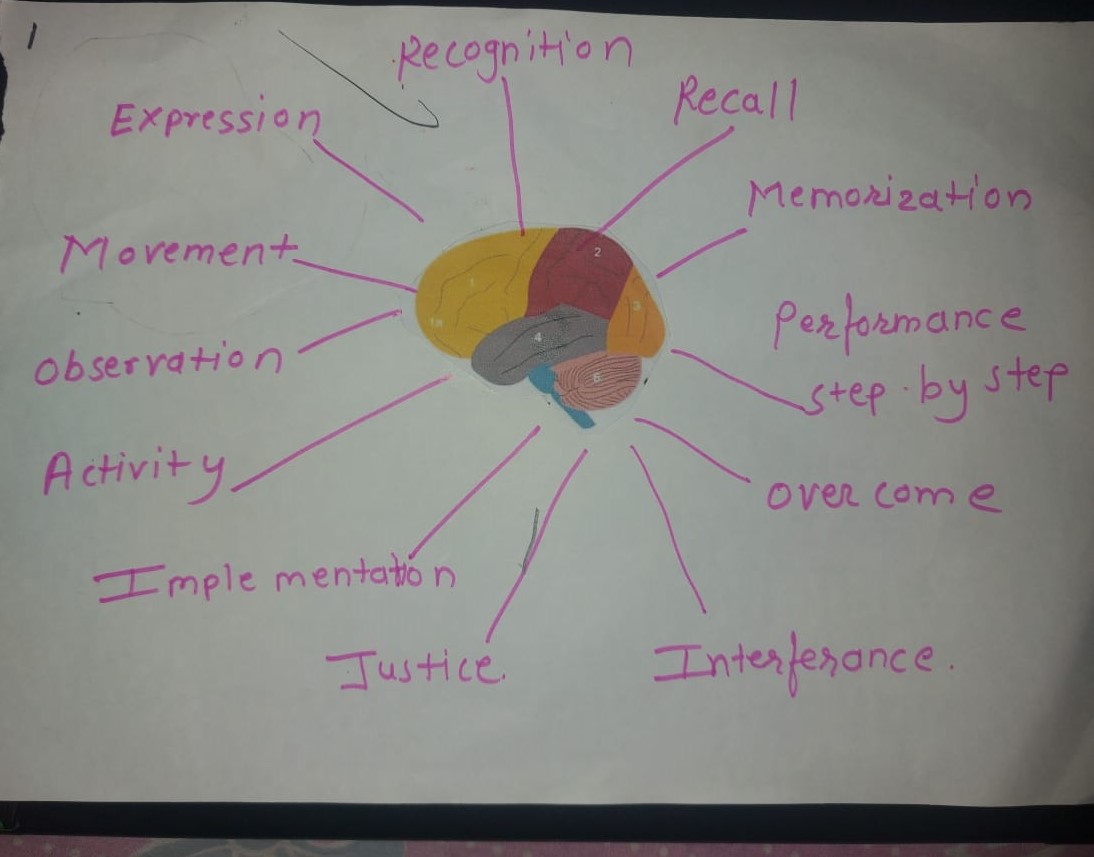 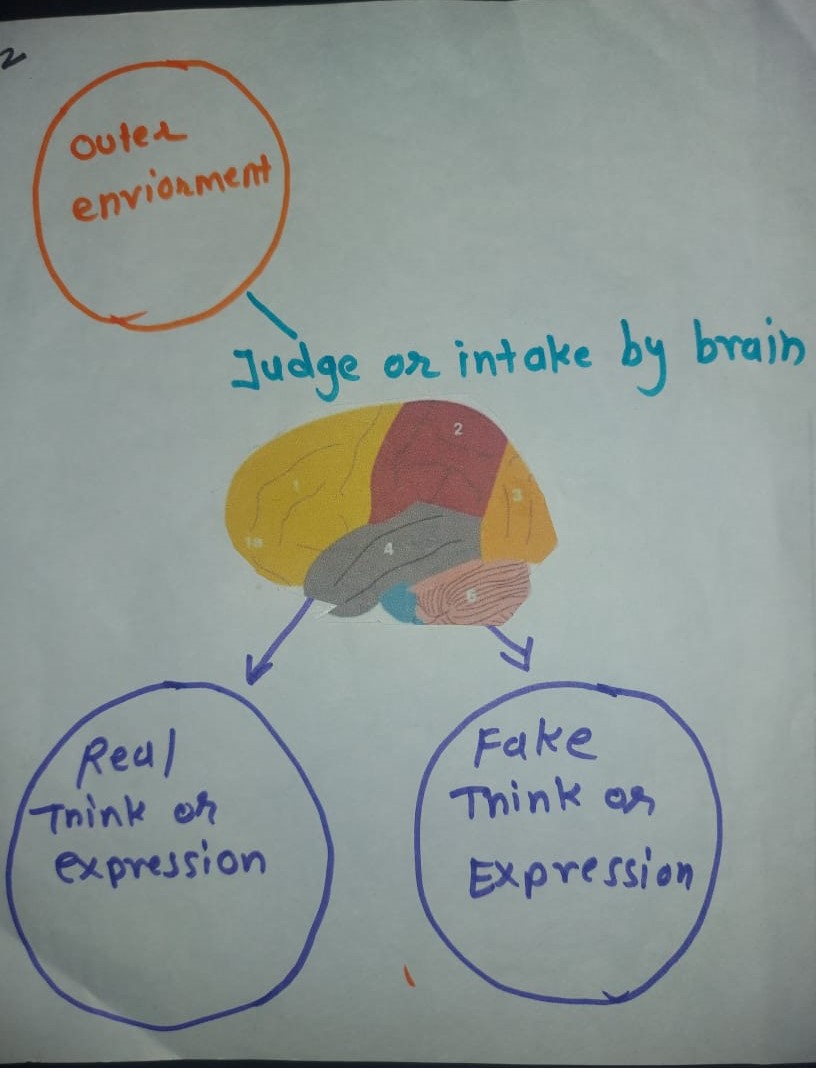 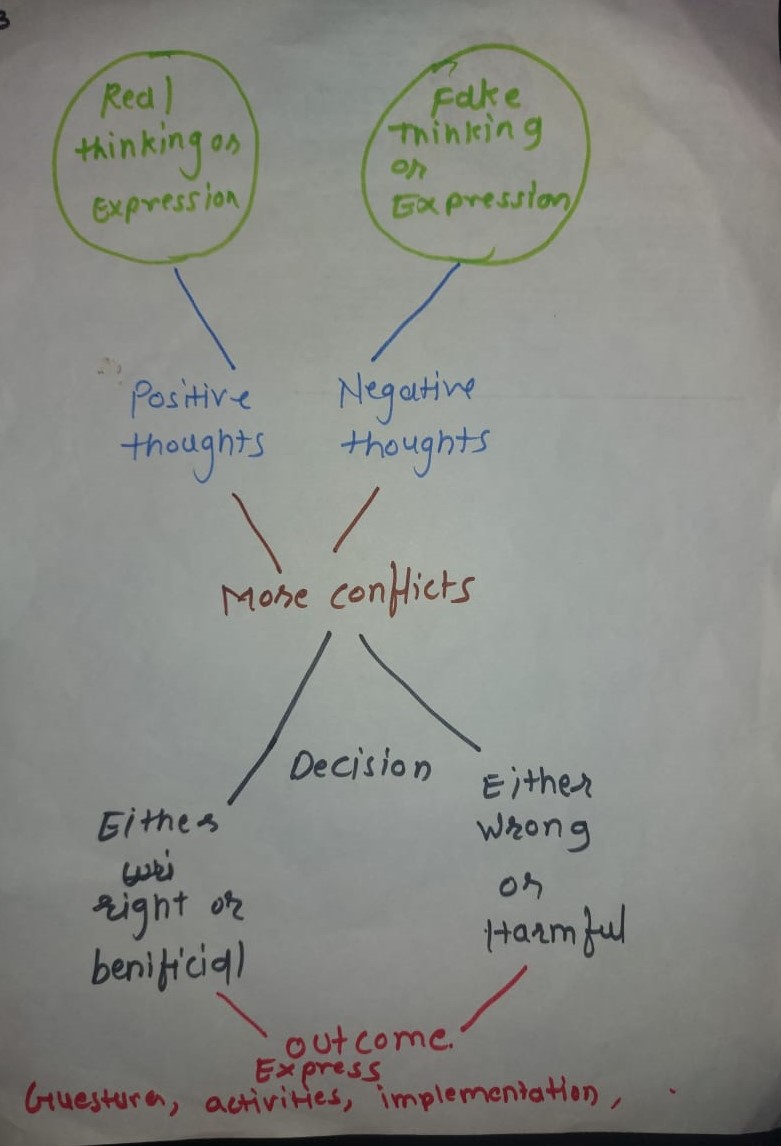 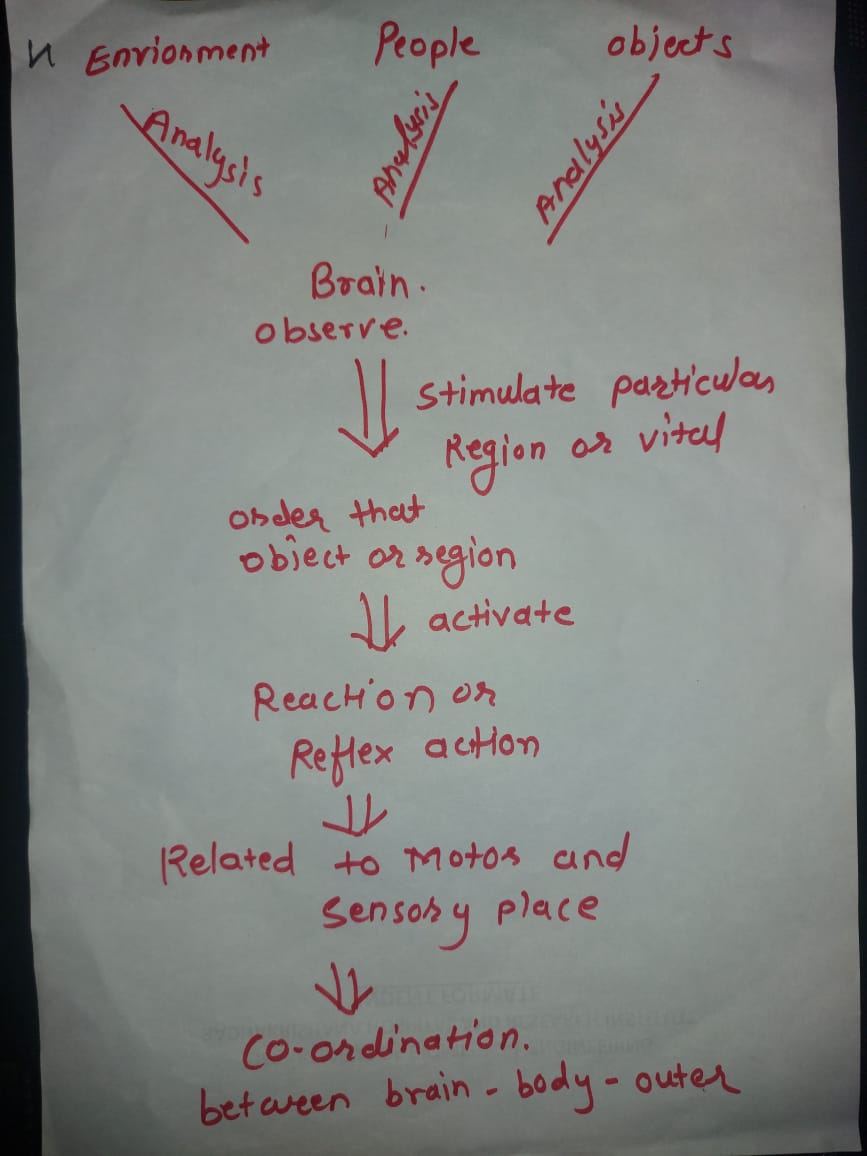 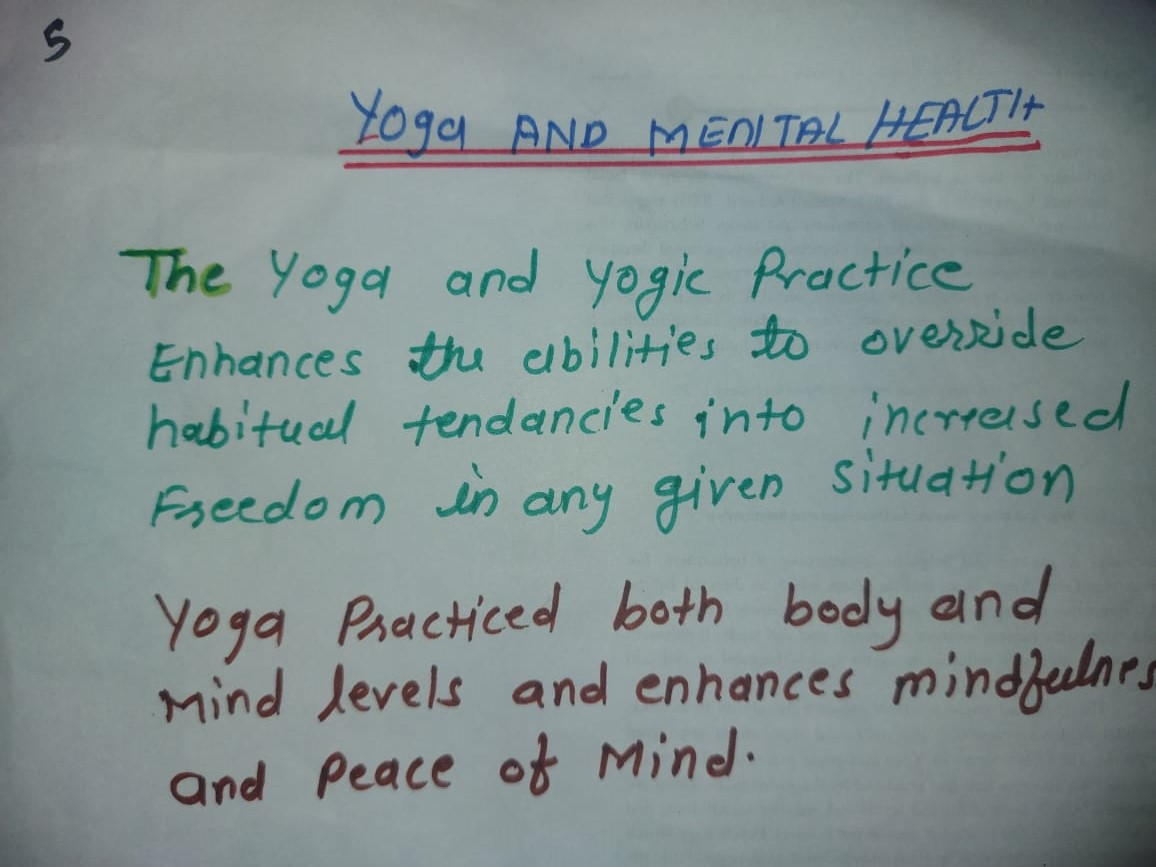 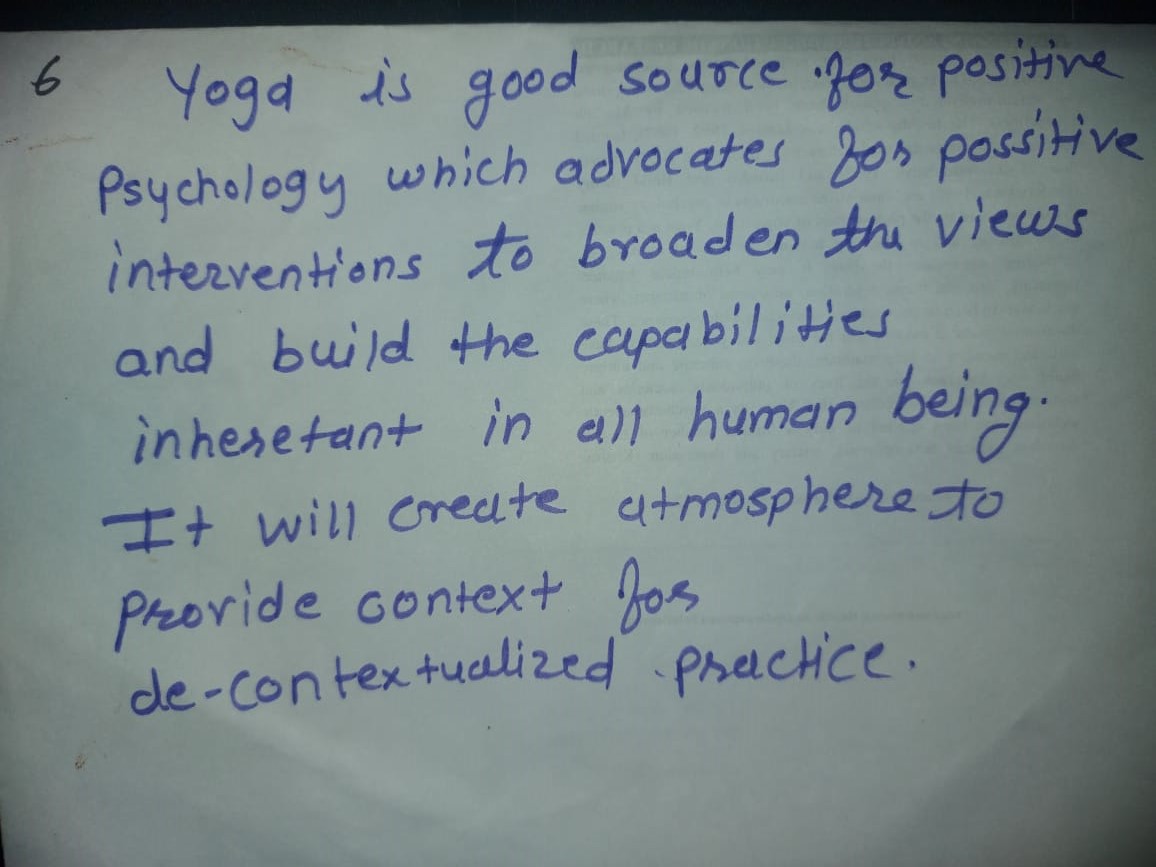 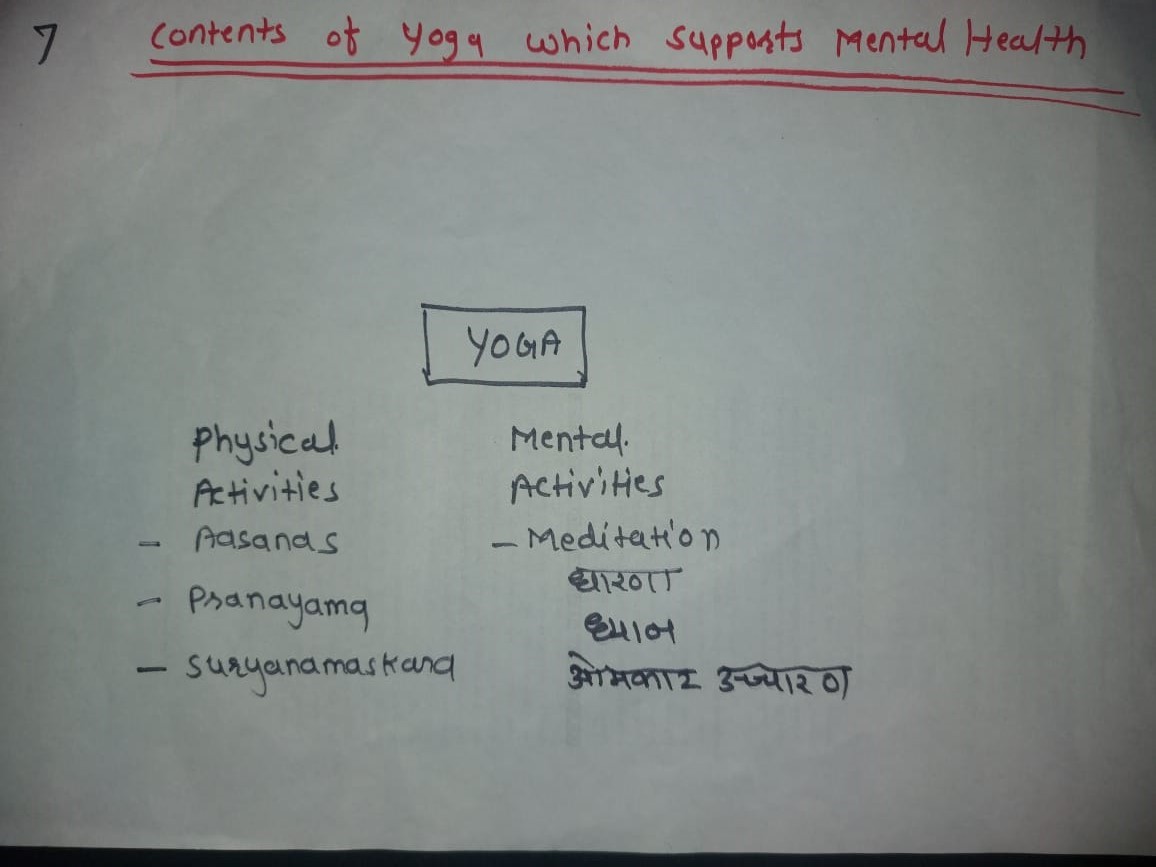 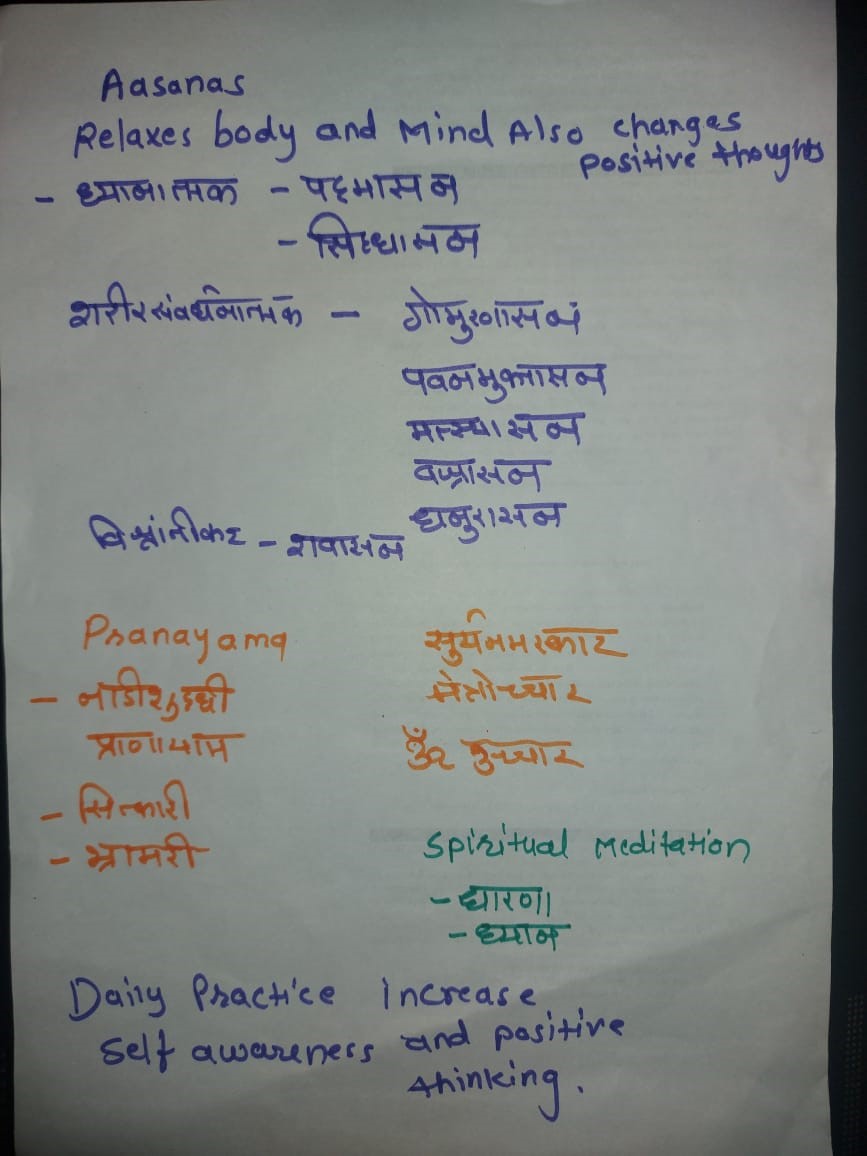 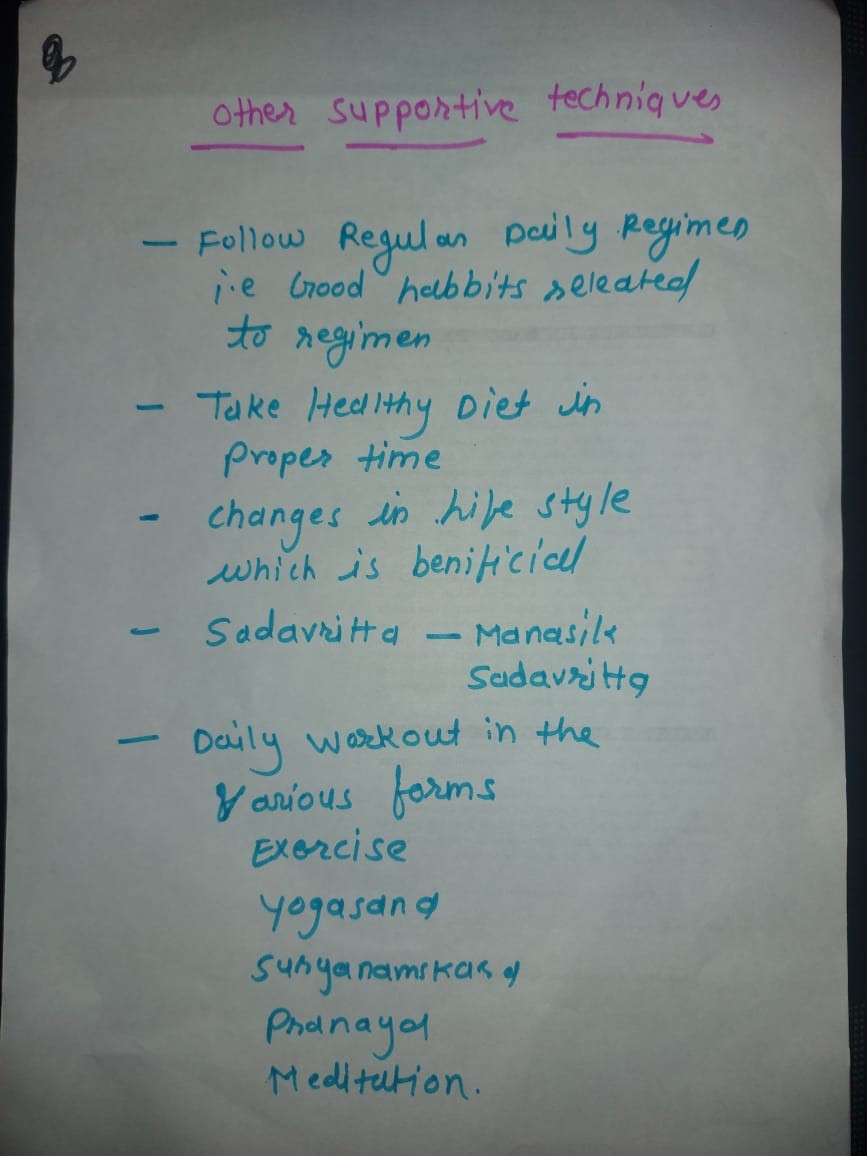 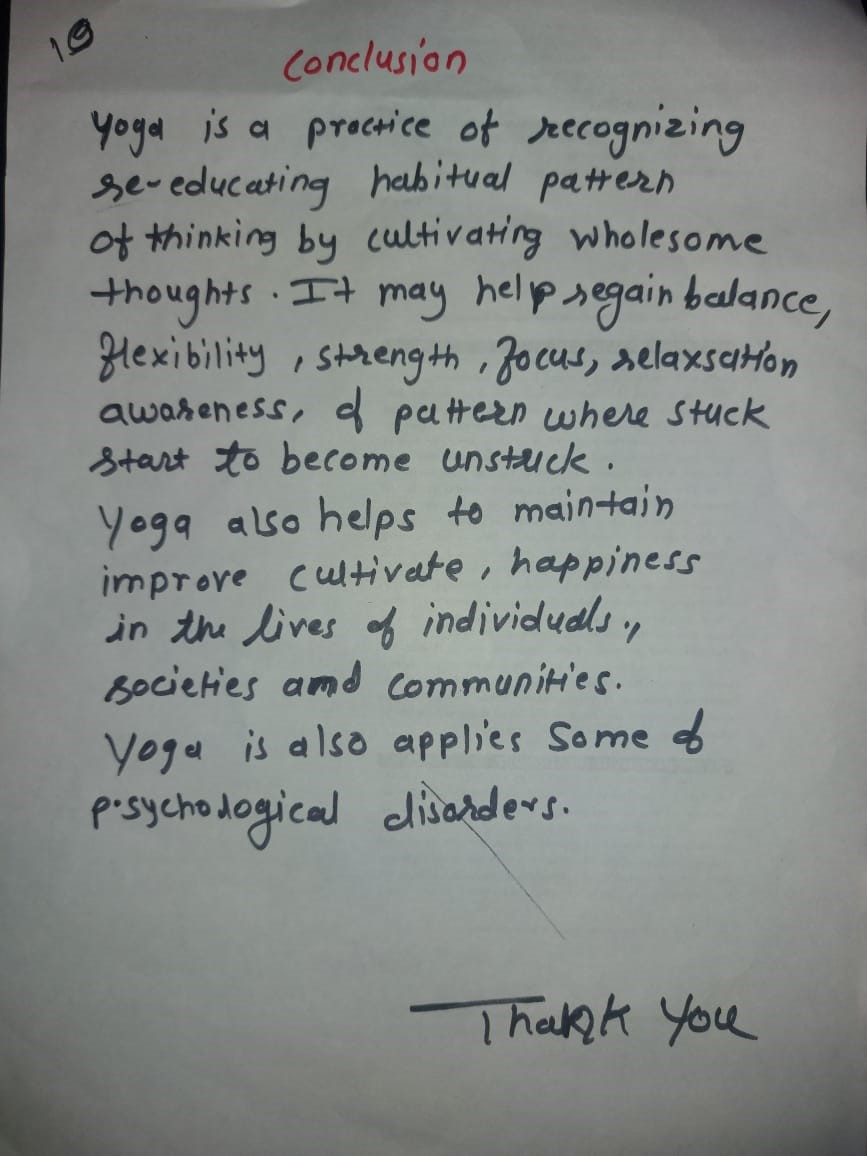